有料広告
・この枠内で作成してください。
・上下の帯は動かさないでください。
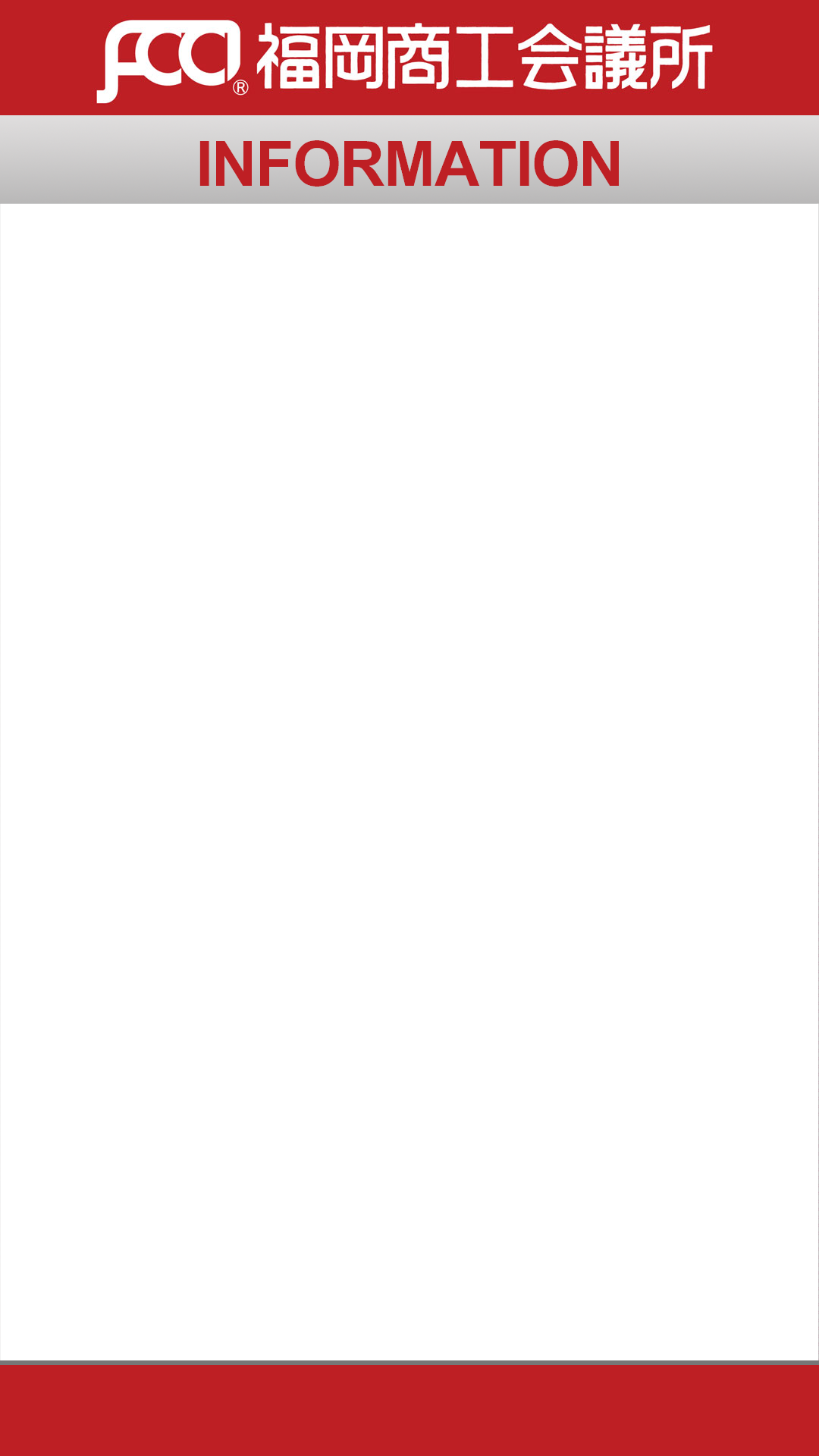